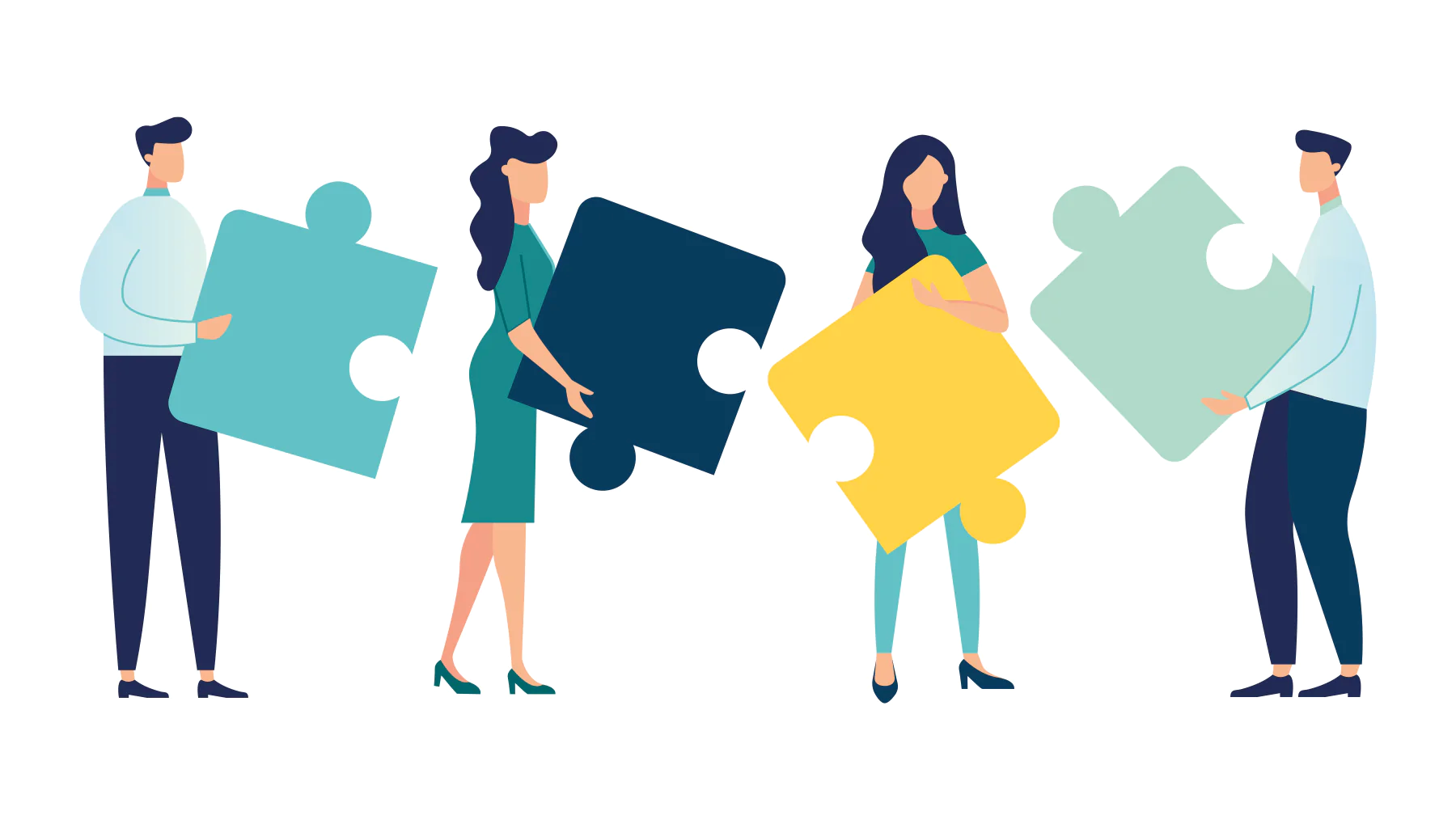 7B1-IDB-2 Enjeux des bibliothèques
Module 7B1 – IDB - Introduction au domaine des bibliothèques
Enjeux des bibliothèques – Retours sur les carnets
« La bibliothèque est fermée en dehors des horaires d’ouverture »
Enjeux des bibliothèques – Retours sur les carnets
QUELQUES CONSEILS
Pour l’axe :
Prenez le temps de définir, délimiter et catégoriser les éléments de votre sujet ;
Ne partez pas sur des idées reçues ou alors posez-les consciemment comme hypothèse de départ ;
Evitez les assertions non sourcées comme « La première chose à faire est de former les bibliothécaires » ;
Faites des constructions de phrases simples avec pour règle une phrase = une information/idée.
Enjeux des bibliothèques – Retours sur les carnets
QUELQUES CONSEILS
Pour le carnet de bord :
Mettez une légende ;
Sourcez vos photos et vérifiez qu’elles soient lisibles ;
Donnez des exemples concrets plutôt que des ressentis sur l’ambiance ;
Travaillez la lisibilité du texte et de la mise en page (équilibre texte/image/vide) ;
Créez un réel parcours par une flèche, une numérotation ou tout autre élément…
Enjeux des bibliothèques – Retours de visites
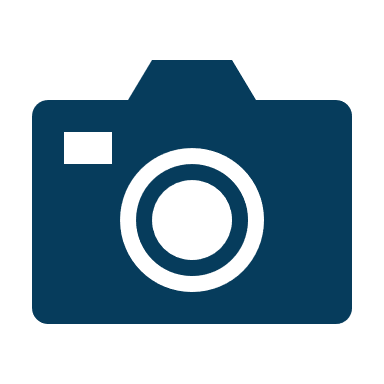 BGE
Meyrin
7B1-IDB-2 Enjeux des bibliothèques – Cours 3
« A quoi servent les bibliothèques ? »
Françoise Dubosson et Elise Point
Semaine 45 – novembre 2023
La notion de service
« Une activité de services se caractérise essentiellement par la mise à disposition d'une prestation technique ou intellectuelle. À la différence d'une activité industrielle, elle ne peut pas être décrite par les seules caractéristiques d'un bien tangible acquis par le client. Son produit final est immatériel, il n'est ni stockable, ni transportable. »
https://www.insee.fr/fr/metadonnees/definition/c1161
Les services des bibliothèques
CONCURRENCE
FREIN
SERVICES
VALEUR-AJOUTÉE
Le prêt de livres
La vente de livres
La durée du prêt
Choix plus large et possibilité de tester
Les espaces de travail individuel
Les cafés
La possibilité de boire et manger
Aucune obligation de consommer
Les services en bibliothèques : Jeu de rôles
2 débats publics à mener au sujet d’une bibliothèque dans une ville de 5000 habitants. Pour chacun des débats :
Une équipe pour et une équipe contre
Des personnages avec des enjeux et quelques arguments…
Un temps de préparation en équipe
Dans chaque équipe un-e leader-euse et un-e modéré-e
Des spectateur-trices qui devront voter pour l’équipe la plus convaincante
Les services en bibliothèques : Jeu de rôles
Budget de fonctionnement
Bibliothèque municipale de lecture publique d'une commune de 5000 habitant-es
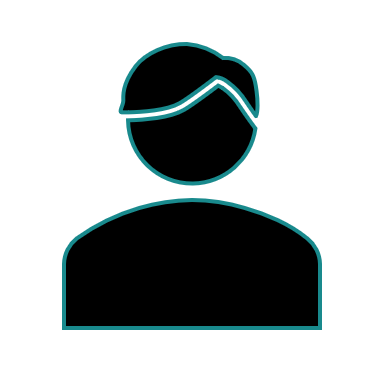 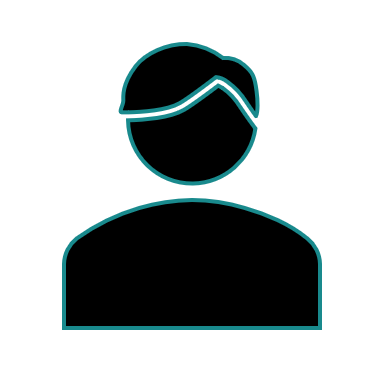 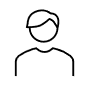 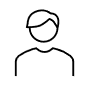 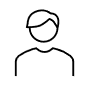 Conseil municipal
Tech
Urba
Com
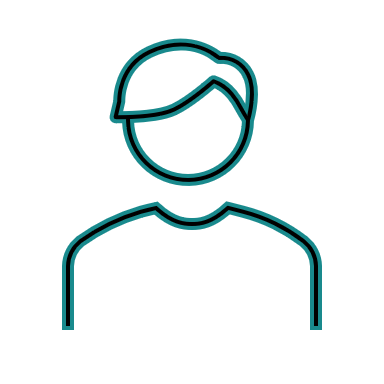 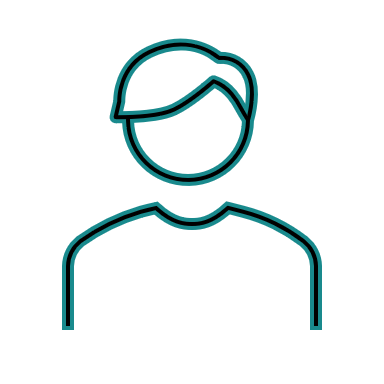 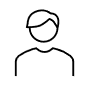 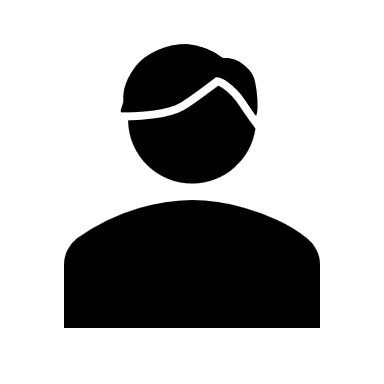 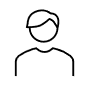 RH
Compta
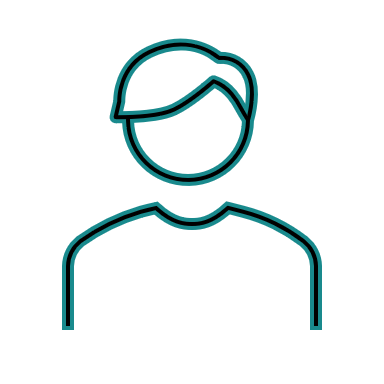 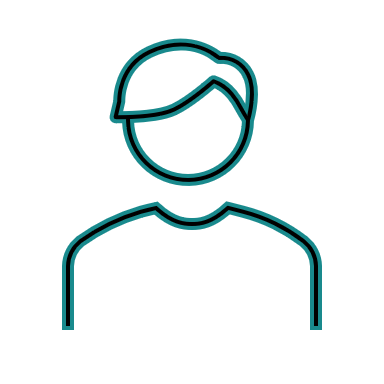 Biblio-
thèque
Mais. de quartier
Ecoles
Commission 
centre culturel
Adjoint-e à l’éducation et à la culture
Elu-e à la culture
Autre élu-e
7B1-IDB-2 Enjeux des bibliothèques – Lecture
«Aménager des espaces inspirants» Beudon 2022
Principe 1
Rendre visible
Principe 2
Simplifier les choix
Principe 3
Ne pas confondre valorisation/ exposition
Principe 4
Briser la monotonie
«Aménager des espaces inspirants» Beudon 2022
Principe 1 : Rendre visible
Utilisez le facing pour augmenter la visibilité des documents. Réservez 30% de vos rayonnages à la présentation de face et utilisez des bacs en cascade.
Limitez l’utilisation du rayon du bas ou bien rendez les documents plus visibles en les présentant de face. Privilégiez le mobilier intégrant un socle ou des tablettes inclinées aux niveaux inférieurs.
Privilégiez le niveau de la main pour valoriser des documents.
Si vos rayonnages sont installés au milieu d’un espace, limitez autant que possible leur hauteur pour ne pas occulter l’espace situé derrière.
Limitez l’implantation des rayonnages en épis peu inspirants, préférez les alcôves thématiques.
«Aménager des espaces inspirants» Beudon 2022
Principe 2 : Simplifiez les choix
Simplifiez les choix de vos usagers en créant des tables thématiques. Pensez aussi à laisser vos chariots de retour à disposition du public.
Pour démultiplier l’effet de vos valorisations, réunissez-les sur une vaste zone dédiée de type « marketplace »
Segmentez des fonds importants (comme la presse ou les romans) en sous-ensembles plus faciles à explorer.
Lorsque vous identifiez des ensembles thématiques (comme des genres littéraires), privilégiez toujours une séparation physique plutôt que des gommettes, des icônes, des codes couleurs qui nécessitent des modes d’emploi.
«Aménager des espaces inspirants» Beudon 2022
Principe 3 : ne pas confondre valorisation et exposition
Supprimez la signalétique triviale comme « ces documents sont empruntables », essayez plutôt de comprendre pourquoi vos usagers hésitent à manipuler des documents valorisés.
Sur une table de présentation, évitez les scénographies trop figées et utilisez les accessoires avec parcimonie pour ne pas donner l’impression qu’il s’agit d’une exposition.
Proscrivez l’utilisation de mobilier d’exposition telles que des vitrines pour faire de la valorisation.
Utilisez du mobilier dédié plutôt que de recycler des tables de travail. Ne placez pas de documents en valorisation en dessous du niveau de la taille.
«Aménager des espaces inspirants» Beudon 2022
Principe 4 : Briser la monotonie
Utilisez des couleurs, des matières, des formes atypiques, des styles de mobilier ou de décoration différenciés pour attirer l’attention de vos usagerset rendre vos espaces plus intuitifs.
Utilisez du mobilier de valorisation mobile ou modulable et reconfigurez-le régulièrement pour donner le sentiment qu’il se « passe quelque chose ».
Le mobilier de valorisation typique est la table, mais de nombreuses autres options sont possibles. Des présentoirs aux formes ou aux couleurs remarquables captent l’attention.
Introduisez un rythme visuel dans vos rayonnages pour briser leur monotonie.
La suite…
Pour le prochain atelier "Qui va dans les bibliothèques ?"
2 questions à poser à 4 personnes :
1 . Fréquentez- vous une bibliothèque ?
2 . Si oui, laquelle ? Si non, pour quoi ?
Une personne de 18-25 ans
Une personne de 35 - 45 ans
Une personne de plus de 60 ans
Une personne de moins de 15 ans
La suite…
Prochaines visites : 
13 et 17 novembre à l’IHEID
Lundi 20 novembre à Unimail
Vendredi 24 novembre à La Bulle